Unit 4: 1800-1848
Politics
Economics
Society
Established Cabinet of close advisers
French Revolution
Neutrality Proclamation
Organized troops against Whiskey Rebellion

BIG PICTURE IMPACT:  Promoted unity; warned against factions and foreign entanglements
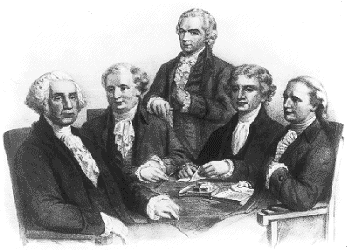 George Washington 1789-1797Federalist
War in Europe
Alien and Sedition Acts
Library of Congress

BIG PICTURE IMPACT:  Last Federalist president;
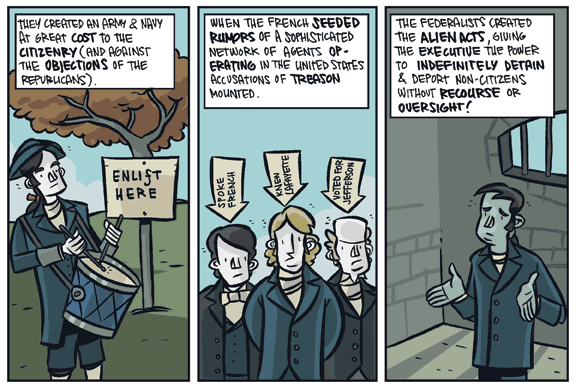 John Adams 1797-1801Federalist
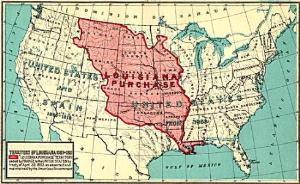 Tripolitan War
Louisiana Purchase
Lewis and Clark
Embargo Act

BIG PICTURE IMPACT:  Doubled the size of the nation;  inadvertently promoted manufacturing
Thomas Jefferson 1801-09Democratic-Republican
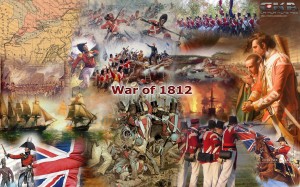 Macons Bill # 2
To  reopen international trade
War of 1812
Invasion of Canada
Treaty of Ghent
Status Quo Ante Bellum
Battle of New Orleans

BIG PICTURE IMPACT:  Didn’t lose to Britain in War of 1812; defeated Indians; growth of manufacturing
James Madison 1809-17Democratic-Republican
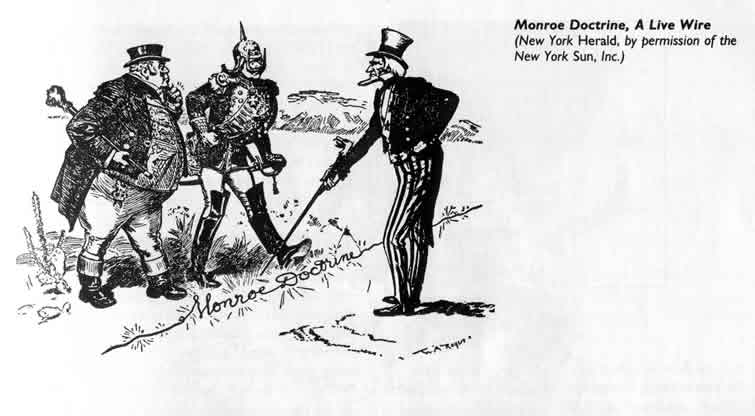 Era of Good Feelings
Panic of 1819
Acquisition of Florida
Monroe Doctrine

BIG PICTURE IMPACT: National unity; beginnings of isolationism; economic struggle
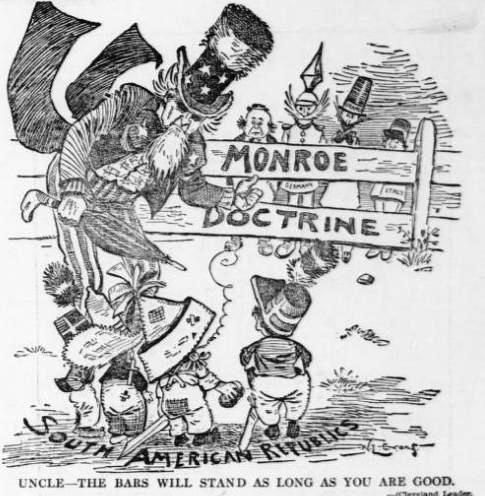 James Monroe 1817-1825Democratic-Republican
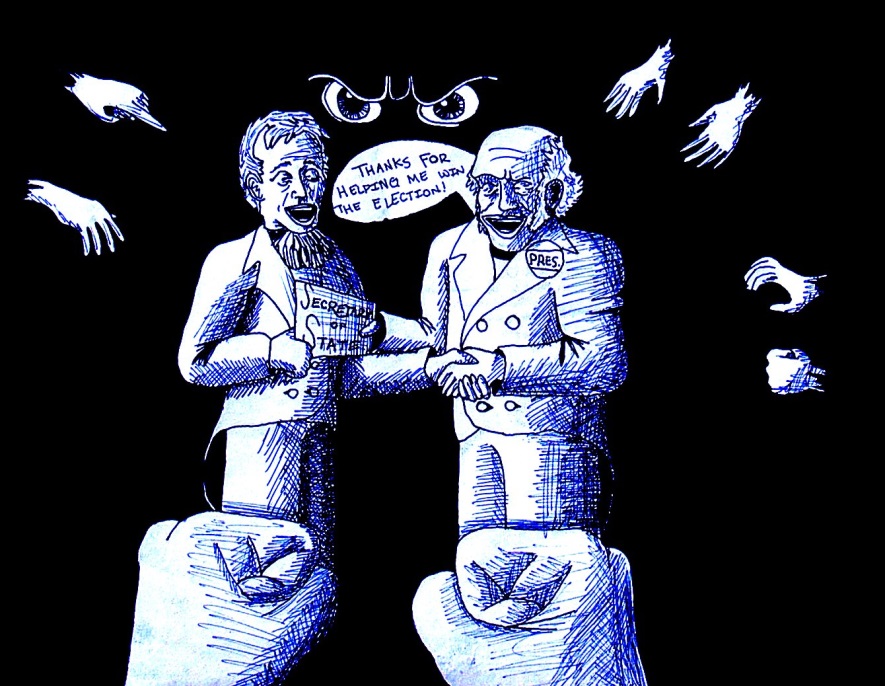 Supported Monroe Doctrine as Secretary of State
“Corrupt Bargain”

BIG PICTURE IMPACT:  Nationalist in a time that leaned toward sectionalism and states’ rights;
John Quincy Adams 1825-29Democratic-Republican (later National Republican)
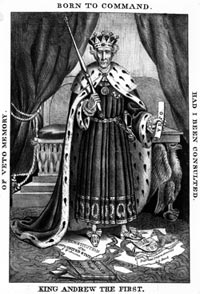 Spoils System
Indian Removal Act
Bank War
Tariff of 1828/nullification crisis
Independence of Texas from Mexico

BIG PICTURE IMPACT:  Jacksonian Democracy; sectionalism; western expansion; increased power of the executive branch
Andrew Jackson 1829-37Democrat
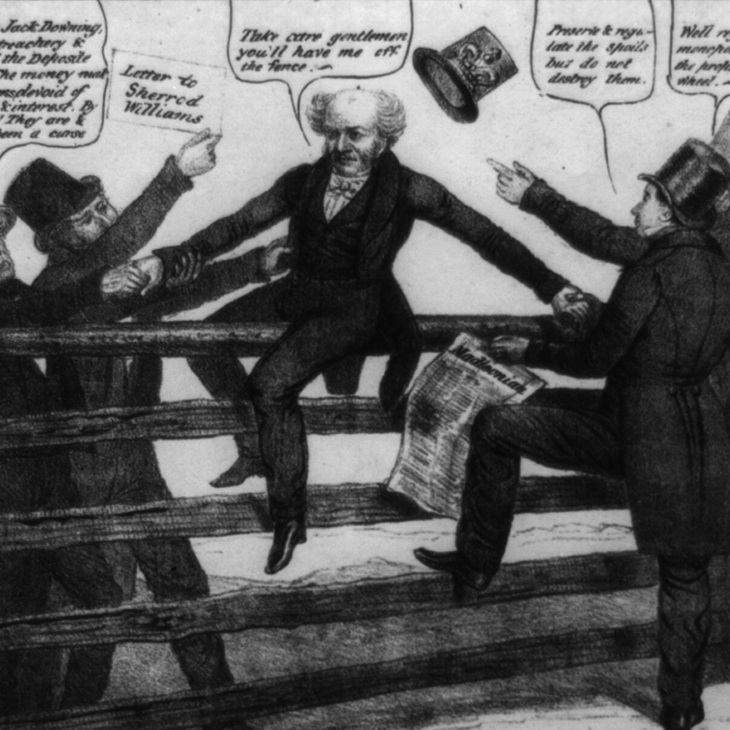 First President born as an American citizen
Panic of 1837
Independent Treasury
Martin Van Buren 1837-41Democrat
Previously successful military hero—Battle of Tippecanoe (vs. Indians) and Battle of the Thames (vs. British and Indians) 
Died in office after 30 days

BIG PICTURE IMPACT:  triumph of populist democratic style (log cabin/hard cider)
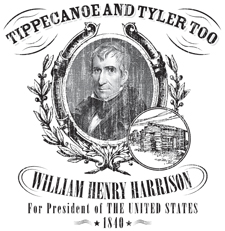 William H. Harrison 1841Whig
Entire Cabinet resigned after unpopular vetoes of protective tariff and bank bill; expelled from Whig Party
Strict Constructionist of Constitution; supporter of States’ Rights
Supported Manifest Destiny—worked to annex Texas
Opened trade with China

BIG PICTURE IMPACT: Unpopular in his own party
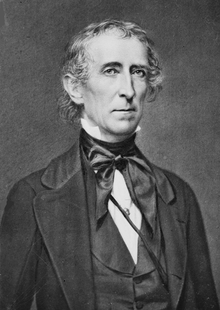 John Tyler 1841-45Whig
Lowered tariff to satisfy South
Restored independent treasury
Mexican-American War to secure annexation of Texas
Acquired California; settled Oregon dispute

BIG PICTURE IMPACT:  Foreign policy success; worked to satisfy North and South politically, socially, and economically
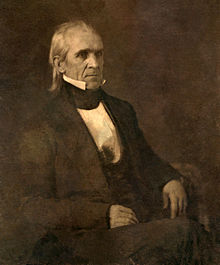 James K. Polk 1845-49Democrat
The United States developed the world’s first 
modern mass democracy and celebrated a new national culture, while Americans sought to define the nation’s democratic ideals and to reform its institutions to match them.
Democracy evolves
Federal Government vs. States
Three Branches—Checks and Balances
Rights and Responsibilities of Individuals
Federal Power
1790s:  Federalists vs. Democratic-Republicans
1800-1820: Democratic-Republicans without significant opposition
1828-48s: Democrats vs. Whigs
Political Parties
Asserts federal power over state laws
Asserts strength of judicial branch to interpret Constitution
Marbury v. Madison
Fletcher v. Peck
Dartmouth College v. Woodward
McCulloch v. Maryland
Cohens v. Virginia
Gibbons v. Ogden
Supreme Court Decisions
Economic Conflicts
Embargo Act
Tariffs
National Bank
Slavery
Internal Improvements
Regional Conflicts
Second Great Awakening
Liberalism
Romanticism

Abolitionist Movement (Slave Trade Abolished, American Colonization Society, Frederick Douglass)
Women’s Rights (Seneca Falls)
Utopian Communities
Reaction (xenophobia, pro-slavery, anti-Indian)
Society and Culture
European + Regional/Local Culture
James Fenimore Cooper
Washington Irving
Hudson River School
John James Audubon
Women, Native American, Urban Culture
African American
Richard Allen
David Walker
Slave Music
American Identity--Arts
Developments in technology, agriculture, and 
commerce precipitated profound changes in U.S. settlement patterns, regional identities, gender and family relations, political power, and distribution of consumer goods.
Work, Technology, and Trade
Global market and communications revolution, influencing and influenced by technological innovations, led to dramatic shifts in the nature of agriculture and manufacturing. 
Mechanical Reaper
Steam Engine
Interchangeable Parts
Canals and Railroads
Telegraph
Industrial Revolution in America
Women in factories and low-skilled male workers produced goods for distant markets
Urban entrepreneurs went into finance rather than manufacturing
Lowell System
Baldwin Locomotive Works
Coal Mining
Shift to Manufacturing and Finance
Cotton farming in south (dependent on slave labor) provided raw material for northeastern manufacturing
National economy—foreign trade (cotton); American System
North and Midwest most closely linked via market system
Demand for natural resources
Free and forced migration of Native Americans
Labor
Geographic Boundaries
Regional Economic Specialization
Native-born whites moved west
Community replaced family
European immigrants settled in east and midwest
Strong ties between northeast and Old Northwest
South remained distinct from other regions
Peopling of America
Widening gap between rich and poor
Emerging middle and working classes
Increasing separation between home and workplace
Changes in gender and family roles
Cult of Domesticity
Lydia Marie Childs
Early Labor Unions
Economics and Society
U.S. interest in increasing foreign trade, expanding its national borders, and isolating itself from European conflicts shaped the nation’s foreign policy and spurred government and private initiatives.
America in the World
Louisiana Purchase
Oregon border negotiation
Annexation of Texas
Trade with China
Expanding geographically; trading internationally
Diplomatic, Military, Judicial methods
Monroe Doctrine
Webster-Ashburton Treaty
Dominance of North America
Slave vs Non-slave areas
Missouri Compromise
Defining Native American territories
War Hawks
Indian Removal Act
Seminole Wars
Worcester v. Georgia
Resistance of federal power from states
Hartford Convention
Nullification Crisis
Conflicts over expansion